ΚΕΦΑΛΑΙΟ 2
ΑΝΘΡΩΠΟΣ ΚΑΙ ΠΕΡΙΒΑΛΛΟΝ
ΟΙΚΟΛΟΓΙΑ
Η επιστήμη που μελετά τις σχέσεις των οργανισμών (άρα και του ανθρώπου) με :
Τους αβιοτικούς παράγοντες του περιβάλλοντος όπως είναι το κλίμα, η διαθεσιμότητα θρεπτικών συστατικών, η σύσταση το εδάφους, η αλατότητα του νερού.
Τους άλλους βιοτικούς παράγοντες  του περιβάλλοντος, δηλαδή οργανισμούς που ανήκουν στο ίδιο ή σε διαφορετικό είδος από αυτούς.
Η ΕΝΝΟΙΑ ΤΟΥ ΟΙΚΟΣΥΣΤΗΜΑΤΟΣ
Συστατικά του οικοσυστήματος
Οικοσύστημα είναι ένα σύστημα μελέτης μιας περιοχής, δηλαδή ένα σύνολο από αντικείμενα που δεν τα μελετάμε μεμονωμένα αλλά στην αλληλεπίδρασή τους. Το μέγεθος και τα όριά της περιοχής καθορίζονται από τον μελετητή. Αυτό περιλαμβάνει:
Τους βιοτικούς παράγοντες της περιοχής, δηλαδή το σύνολο των οργανισμών που ζουν σε αυτήν,
Τους αβιοτικούς παράγοντες της περιοχής
Το σύνολο των αλληλεπιδράσεων που αναπτύσσονται μεταξύ τους
Οργανισμοί του οικοσυστήματος Οι οργανισμοί κάθε οικοσυστήματος διακρίνονται σε αυτότροφους  και  ετερότροφους,  ανάλογα με τον τρόπο που εξασφαλίζουν την τροφή τους
Μερικοί ορισμοί
Πληθυσμό σε ένα οικοσύστημα αποτελούν οι οργανισμοί του οικοσυστήματος που ανήκουν στο ίδιο είδος (π.χ, οι αλεπούδες που ζουν στο οικοσύστημα του νησιού της Αίγινας).
Βιοκοινότητα  του οικοσυστήματος ονομάζεται το σύνολο των διαφορετικών πληθυσμών που ζουν σε αυτό αλλά και οι σχέσεις που αναπτύσσουν μεταξύ τους (όλοι οι φυτικοί, ζωικοί οργανισμοί και μικροοργανισμοί  που ζουν στην Αίγινα και οι μεταξύ τους αλληλεπιδράσεις).
Βιότοπος η περιοχή που ζει ένας πληθυσμός ή μια βιοκοινότητα.
Βιόσφαιρα το τμήμα του φλοιού της γης και της ατμόσφαιρας που επιτρέπει την ύπαρξη ζωής  
Η φύση και η λειτουργία ενός οικοσυστήματος καθορίζεται από τους αβιοτικούς παράγοντες οι οποίοι βρίσκονται σε συνεχή αλληλεπίδραση με τους βιοτικούς.
ΔΙΑΚΡΙΣΗ ΟΙΚΟΣΥΣΤΗΜΑΤΩΝ
Η διατήρησή τους χρειάζεται τη συνεχή προσφορά ενέργειας.
Προϋποθέσεις για την ύπαρξη οικοσυστημάτων
Η τροφοδότηση του οικοσυστήματος με ενέργεια
Η διανομή της ενέργειας στους οργανισμούς του οικοσυστήματος για να καλύπτονται οι ανάγκες τους. Η διανομή αυτή γίνεται μέσω των τροφικών σχέσεων
Η ανακύκλωση των χημικών στοιχείων ώστε αυτά να είναι διαθέσιμα στους οργανισμούς του οικοσυστήματος
Χαρακτηριστικά των οικοσυστημάτων
Μέγεθος και όρια          
Ένα οικοσύστημα μπορεί να είναι τόσο μεγάλο όσο η βιόσφαιρα ή πολύ μικρό, όσο μία γλάστρα με ένα φυτό (φυτό μικροοργανισμοί που ζουν στα φύλλα η στο χώμα).’Ετσι τα όρια  του οικοσυστήματος καθορίζονται με αυθαίρετο τρόπο από τον μελετητή.
Χαρακτηριστικά των οικοσυστημάτων
Ισορροπία και ποικιλότητα
Ποικιλότητα και σταθερότητα
Ποικιλότητα ονομάζεται το σύνολο των διαφορετικών ειδών οργανισμών ενός οικοσυστήματος. Όσο μεγαλύτερη είναι η ποικιλότητα σε ένα οικοσύστημα, τόσο πιο ισορροπημένο είναι. Η μεγάλη ποικιλότητα εξασφαλίζει και μεγάλη ποικιλία σχέσεων. Εξήγηση με παράδειγμα τροφικών σχέσεων: Έστω οικοσ/μα με με περιορισμένο αριθμό ειδών οργανισμών. Σε αυτό θα παρατηρήσουμε και περιορισμένο αριθμό τροφικών σχέσεων. Κάθε διαταραχή της ισορροπίας που θα προκαλούσε την εξαφάνιση ή τη μείωση ενός είδουςθα απειλούσε άμεσα με εξαφάνιση και του είδους που εξαρτάται τροφικά από αυτό.
Συνέχεια Αντίθετα σε οικοσύστημα με μεγαλύτερη ποικιλία ειδών οργανισμών, οι εναλλακτικές λύσεις για την εξεύρεση τροφής είναι περισσότερες και η εξαφάνιση ενός πληθυσμού δεν θα απειλούσε άμεσα τα είδη που τρέφονται από αυτό. Είναι γνωστό ότι τα φυσικά οικοσ/τα όπως τα δάση και οι φυσικές λίμνες είναι περισσότερο σταθερά από τα τεχνητά όπως οι καλλιεργημένοι αγροί και οι τεχνητές λίμνες
ΡΟΗ ΕΝΕΡΓΕΙΑΣ
Σχέσεις μεταξύ των οργανισμών: ανταγωνισμού, αναπαραγωγικές, παρασιτισμού, συμβίωσης κλπ. Οι πιο σημαντικές είναι οι τροφικές σχέσεις διότι οι οργανισμοί με την τροφή εξασφαλίζουν την απαραίτητη ενέργεια για την επιβίωση και την αναπαραγωγή τους.
Οι τροφικές σχέσεις μεταξύ των οργανισμών διαφορετικών ειδών διακρίνονται σε :
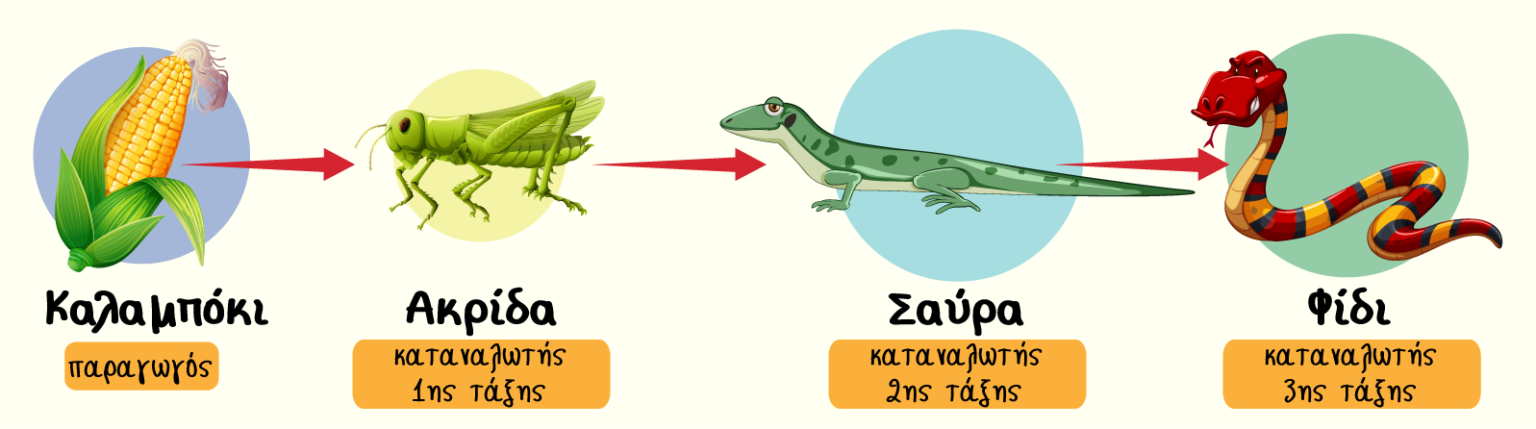 Τροφικές αλυσίδες και τροφικά πλέγματα
Τροφικές αλυσίδες
Στη προηγούμενη διαφάνεια είδαμε ότι οι σαύρες τρώνε τις ακρίδες οι οποίες τρώνε καλαμπόκι ενώ οι οχιές τρώνε τις σαύρες. Αυτές οι τροφικές σχέσεις απεικονίζονται σαν μια αλυσίδα η οποία πάντα:
Ξεκινά από τον παραγωγό και καταλήγει στον κορυφαίο καταναλωτή
Συνδέει τους οργανισμούς με βέλη που υποδεικνύουν την ροή ενέργειας από τον καταναλισκόμενο  προς τον  καταναλωτή. Οι απεικονίσεις που δημιουργούνται κατά αυτό τον τρόπο ονομάζονται τροφικές αλυσίδες.
Τροφικά πλέγματα
Στην πραγματικότητα οι τροφικές σχέσεις των 
οργανισμών είναι πιο πολύπλοκες από ό,τι απεικονίζεται στις τροφικές αλυσίδες, 
γιατί ένα είδος οργανισμού τρέφεται ή αποτελεί τροφή 
από/ για περισσότερα είδη οργανισμών. Έτσι η ρεαλιστική απεικόνιση των ποιοτικών τροφικών σχέσεων γίνεται με την δημιουργία ενός δικτύου στο οποίο φαίνονται οι διαφορετικές πηγές τροφής κάθε οργανισμού. Το δίκτυο που απεικονίζει το σύνολο των τροφικών σχέσεων μεταξύ των οργανισμών στο οικοσ/μα ονομάζεται τροφικό πλέγμα.
Πληροφορίες από ένα τροφικό πλέγμα
Από την μελέτη ενός τροφικού πλέγματος αντλούνται επιπλέον πληροφορίες για τις μεταβολές που θα συμβούν στο οικοσ/μα μετά την εξαφάνιση ή την μείωση του πληθυσμού ενός είδους.
Σκεφτείτε: τι θα συμβεί σε περίπτωση χρήσης φαρμάκου για την εξολόθρευση των ποντικών.
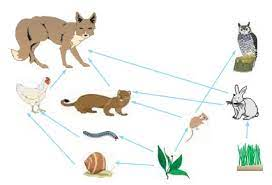 Απεικονίσεις ποσοτικών τροφικών σχέσεων.
Πώς σχεδιάζονται οι πυραμίδες
1. Σχεδιάζονται επάλληλα ορθογώνια τα οποία απεικονίζουν τα τροφικά επίπεδα που παρατηρούνται στο οικοσ/μα
2. Σε κάθε τροφικό επίπεδο περιλαμβάνονται όλοι οι οργανισμοί που τρέφονται απέχοντας τον  “ ίδιο αριθμό βημάτων” από τον ήλιο
- Στο πρώτο τροφικό επίπεδο που αποτελεί τη βάση της πυραμίδας περιλαμβάνονται όλοι οι αυτότροφοι οργανισμοί, δηλ. οι παραγωγοί.
- Στο δεύτερο επίπεδο περιλαμβάνονται όλοι οι καταναλωτές πρώτης τάξης.
- Στο τρίτο τροφικό επίπεδο περιλαμβάνονται όλοι οι οργανισμοί δεύτερης τάξης κ.ο.κ.
Τροφικές πυραμίδες
Συνέχεια
3. Σε μια πυραμίδα είναι δυνατόν να απεικονίζεται:
Η μεταβολή της ενέργειας από το ένα τροφικό επίπεδο στο άλλο, οπότε η πυραμίδα λέγεται πυραμίδα ενέργειας
Η μεταβολή της βιομάζας, οπότε η πυραμίδα λέγεται πυραμίδα βιομάζας.
Η μεταβολή του πληθυσμού των ατόμων, οπότε η πυραμίδα λέγεται πυραμίδα πληθυσμού.
4. Το εμβαδόν του ορθογωνίου σχεδιάζεται ανάλογα με το μέγεθος της μεταβλητής που απεικονίζεται στο συγκεκριμένο επίπεδο.
Τα στοιχεία της τροφικής πυραμίδας αναφέρονται στο τροφικό πλέγμα του σχ. βιβλίου
Στο πρώτο τροφικό επίπεδο απεικονίζεται το ποσό 
της ενέργειας που περιέχεται στους παραγωγούς.
Στο δεύτερο τροφικό επίπεδο απεικονίζεται το 
ποσό της ενέργειας που περιέχεται στους κατα-
ναλωτές 1ης τάξης. 
Στο τρίτο τροφικό επίπεδο απεικονίζεται το ποσό
της ενέργειας που είναι δεσμευμένο στους κατα-
ναλωτές 2ης τάξης.
Στο τέταρτο τροφικό επίπεδο απεικονίζεται το ποσό
της ενέργειας που είναι δεσμευμένο στους κατα-
ναλωτές 3ης τάξης.
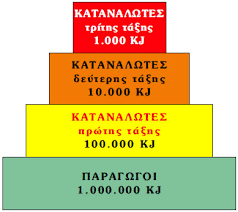 10% της ενέργειας
Η ενέργεια μεταφέρεται από το ένα τροφικό επίπεδο στο επόμενο με μορφή χημικής ενέργειας που περιέχεται στη τροφή των οργανισμών. Οι υπολογισμοί της μεταβολής της ενέργειας από ένα τροφικό επίπεδο στο επόμενο δείχνουν ότι μόνο το 10% της ενέργειας κάθε τροφικού επιπέδου μεταβιβάζεται στο επόμενο ενώ χάνεται το 90%. Αυτό συμβαίνει διότι: 
 1. Ένα μέρος της χημικής ενέργειας της τροφής των οργανισμών μετατρέπεται με την κυτταρική αναπνοή σε μη αξιοποιήσιμες μορφές ενέργειας, όπως θερμότητα που χάνεται στο περιβάλλον.                                                                                                                   
2. Δεν τρώγονται όλοι οι οργανισμοί. 
3. Ορισμένοι οργανισμοί πεθαίνουν και η ενέργειά τους μεταφέρεται στους αποικοδομητές. 
4. Μέρος της οργανικής ύλης που δεσμεύουν οι οργανισμοί με την τροφή τους αποβάλλεται με τις απεκκρίσεις τους στο περιβάλλον, όπου και αποικοδομούνται.
10% της βιομάζας
Η πτωτική τάση της τάξης του 90% που συμβαί-
νει στις τροφικές πυραμίδες ενέργειας παρουσι-
ζεται και στις πυραμίδες βιομάζας. Αυτό είναι 
αναμενόμενο αφού όταν μειώνεται η ενέργεια
που προσλαμβάνει κάθε τροφικό επίπεδο από το προηγούμενό του, μειώνεται ανάλογα και ποσότητα της οργανικής ύλης που συνθέτουν οι οργανισμοί και άρα και βιομάζα του.
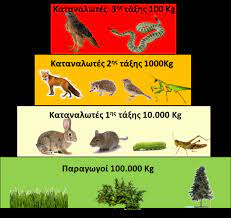 Πυραμίδες πληθυσμού
Στις περισσότερες περιπτώσεις εμφανίζουν πτωτική τάση από το κατώτερο προς τα ανώτερα τροφικά επίπεδα. Εξαίρεση ωστόσο μπορεί να υπάρξει όταν στο οικοσ/μα υπάρχουν παρα-σιτικές τροφικές σχέσεις, οπότε η τροφική πυραμίδα χαρακτη-ρίζεται ως ανεστραμμένη. Αυτό συμβαίνει επειδή ο πληθυσμός των παρασίτων σε ανώτερα τροφικά επίπεδα είναι μεγαλύτερος από τον αριθμό των οργανισμών στους οποίους παρασιτούν.
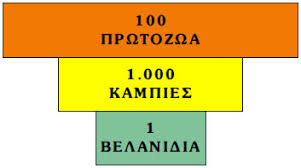 Δυσκολίες για την κατάταξη των οργανισμών
Δεν είναι πάντα εύκολη διότι:
Μερικοί οργανισμοί είναι ταυτόχρονα φυτοφάγοι και σαρκοφάγοι
Κάποιοι άλλοι οργανισμοί τροποποιούν τις διατροφικές συνήθειές τους ανάλογα με την εποχή, όπως συμβαίνει με την αλεπού
Οι διατροφικές προτιμήσεις κάποιων ειδών αλλάζουν ανάλογα με το στάδιο της ζωής τους, όπως ο βάτραχος που είναι φυτοφάγος στο στάδιο του γυρίνου και γίνεται εντομοφάγος όταν μεταμορφώνεται σε ώριμο βάτραχο